Presentation & Communication Skills
Carolinas’ PETS 2021
DISTRICT 7720 Break Out Sessions
Connie Jaklic, Area 2 Assistant Governor
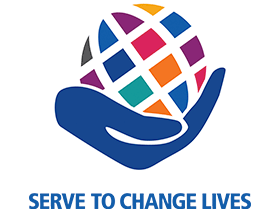 Tips for Public Speaking
Nervousness is normal—practice and prepare!

Know your Audience
Your meeting is about them, not you!
Remember Rotarians are Volunteers!

Organize your Materials for your Meeting!

Watch for Feedback!
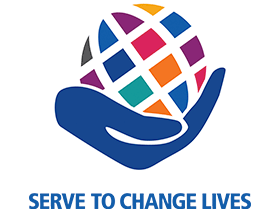 Tips for Public Speaking
Let your Personality come through
Use Humor
Tell your Rotary Story

Don’t Read unless necessary
Quotes
Citing technical or financial information

Use your Voice and Hands effectively

Use Audiovisual aids wisely
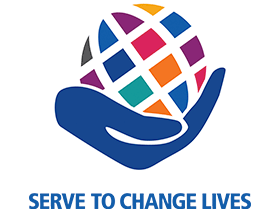 Using Zoom or Other Video Meeting Apps
Make sure to introduce everyone at the beginning of meeting
 Guests 
Speaker

Ensure you have a clean, appropriate background

Look into the camera instead of yourself
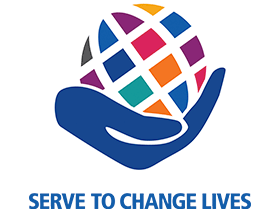 Using Zoom or Other Video Meeting Apps
Eliminate distractions and focus on agenda

Use good Video Meeting Etiquette to ensure meeting is professional, efficient and valuable

Be aware of your Audio and Video settings

Set up Waiting Room for participants

Make sure Host sticks around until all Attendees have left
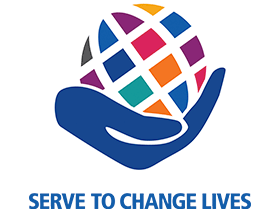 Using Zoom or Other Video Meeting Apps
Automatically Schedule Meetings

Create Recurring Meetings with saved settings and one URL

See who attended

Record as a Video

Co-host meetings
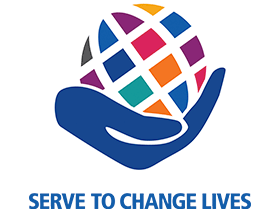 Hybrid Meetings
Google--Hybrid Meeting Tips

Lots of Info on How to and Equipment needed
In-Person Participants can see and hear Online participants
Online participants can see and hear In-person participants

This may require multiple devices with cameras
One facing speaker
One facing in-person audience
	
May require multiple microphones 
One at podium for speaker
one for in-person audience participation

May require screen and projector or TV screen
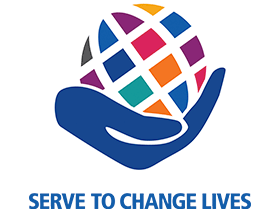 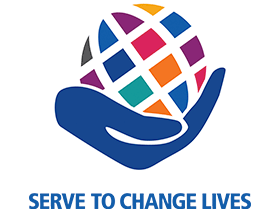 Sources:
Here are My 10 Tips for Public Speaking, https://blog.dce.harvard.edu/professional development, Marjorie North, March 17,2020.

Zoom blog “Video Meeting Etiquette:  7 Tips to Ensure a Great Attendee Experience, John Montgomery, November 27, 2019.

10 Tips and Tricks for Zoom, https://zapier.com/blog/zoom-tips/, Zapier Editorial Team, April 2, 2020.

YouTube, 5 Hybrid Meeting Tips That Will Boost your Events in 2021, Markus Sepälä, January 3, 2021.